CSC 221: Introduction to ProgrammingFall 2018
Object-oriented programming
object-oriented approach
classes & objects
user-defined classes
examples: Die, Coin, Card, Deck_of_cards
useful methods: __str__, __eq__, __lt__, __le__
Card examples:
flush statistics, game of war
variables & scope
parameter passing
1
Object-oriented programming
the dominant approach to (large-scale) software development today is object-oriented programming (OOP)
in order to solve a problem, you identify the objects involved in the real-world solution and model them in software
e.g., if designing a banking system, model clients, accounts, deposits, …
a program is a collection of interacting objects

in software, objects are created from classes
the class describes the kind of object (its properties and behaviors)
the objects represent individual instantiations of the class
classes & objects in Scratch:
class: 			cat, baseball, die, …	(collections of sprite templates)
object: 			sprite1, rollButton, …	(can create or stamp out instances)
properties/fields: 	size, coords, costume, …	(can view on stage and above scripts)
behaviors/methods: 	turn, move, think, …	(can execute by clicking script or flag)
2
Class & object examples
REAL WORLD CLASS: automobiles
REAL WORLD OBJECTS: my 2011 Subaru Outback, the batmobile, …
the class encompasses all automobiles 
they all have common properties: wheels, engine, brakes, …
they all have common behaviors: can sit in them, start them, accelerate, steer, …
each car object has its own specific characteristics and ways of producing behaviors
my car is white & seats 5; the batmobile is black & seats 2
accelerating with V-4 is different than accelerating with jet engine
class or object?
student
Creighton University
Morrison Stadium
shoe
3
OO in Python
Python fully supports the object-oriented approach
useful classes are built-in (e.g., string, list);  new classes can be defined

str class:
properties/fields: the sequence of characters
behaviors/methods: upper, lower, toupper, tolower, capitalize, strip, split, …

>>> str1 = "foo"	 shorthand for  str1 = str("foo")	
>>> str1.upper()	
'FOO'			

list class:
properties/fields: the sequence of items
behaviors/methods: sort, reverse, index, count,…

>>> list1 = [2, 6, 4]	 shorthand for list1 = list([2, 6, 4])
>>> list1.sort()	
>>> list1		
[2, 4, 6]

Turtle class
4
Python class definition
each method has an implicit parameter self, which refers to the object that the method is being applied to

__init__ is a special method for initializing an object; it is automatically called when an object is created:
	  obj = CLASSNAME()

the fields (i.e., properties) of the object are variables with the prefix self., which implies that they belong to this object

fields can be accessed by all the methods; they exist as long as the object does
general form:

class CLASSNAME:
    def __init__(self):
        self.FIELD1 = INITIAL_VALUE
        …
        self.FIELDn = INITIAL_VALUE

    def METHOD1(self):
        STATEMENTS
    …

    def METHODn(self):
        STATEMENTS
5
Example: modeling a 6-sided die
properties/fields: rolls
behaviors/methods: roll, number_of_rolls
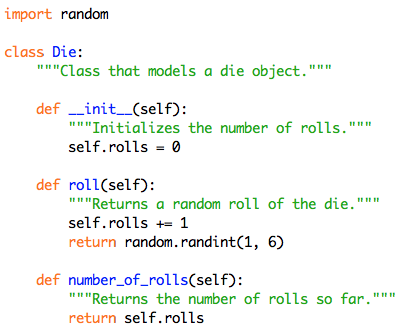 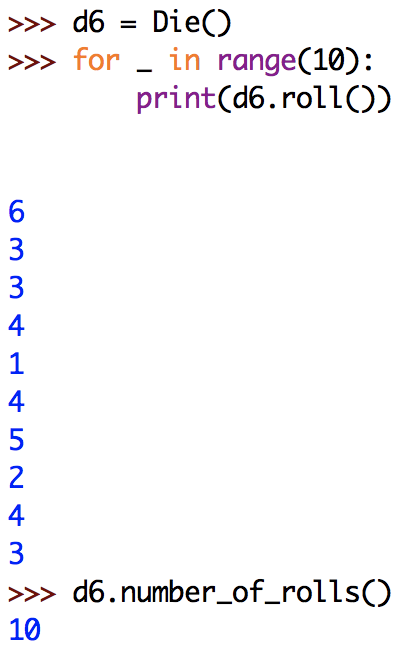 by convention: class names are capitalized; field & method names are lowercase
6
Example: N-sided die
can easily generalize the class to allow for different sided dice
properties/fields: number of sides, number of rolls
behaviors/methods: rolls, numberOfSides, numberOfRolls
if a method has explicit parameters, place after self
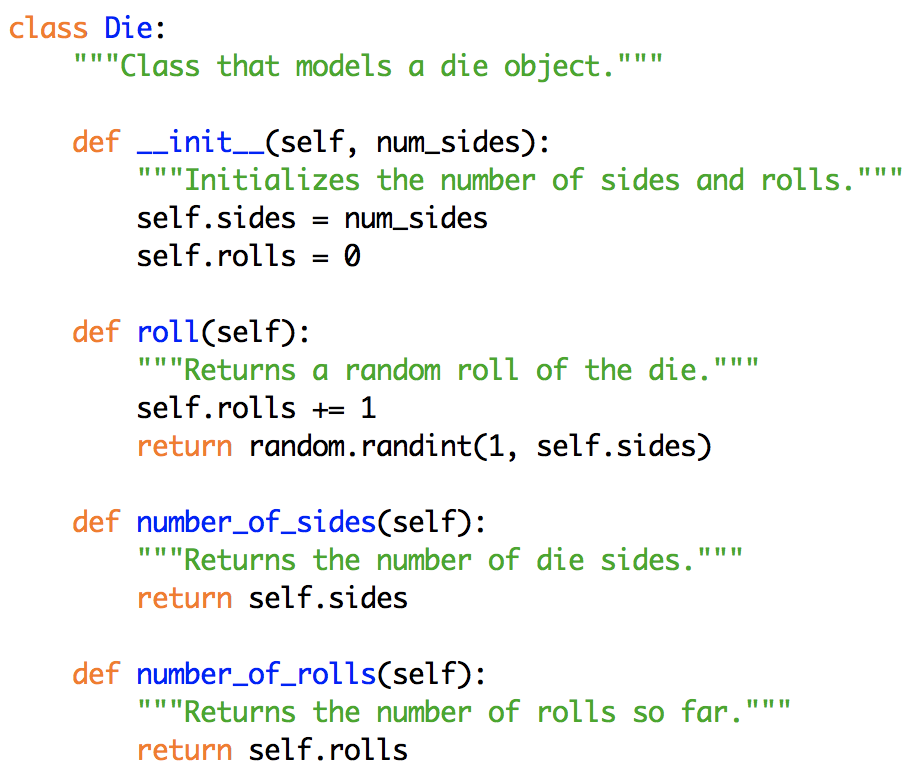 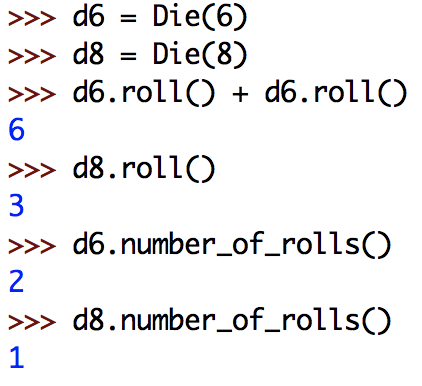 note: each Die object has its own copy of the fields
7
Exercise: Coin class
define a class named Coin
field: flips
methods: flip (returns "HEADS" or "TAILS"), number_of_flips
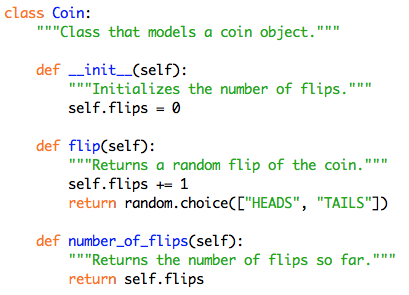 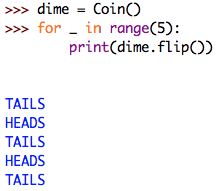 8
Exercise: Coin simulations
write a function that repeatedly flips two coins until identical flips are made
should print the flips, and return the number of flips
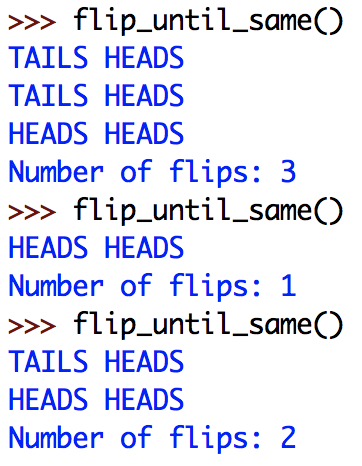 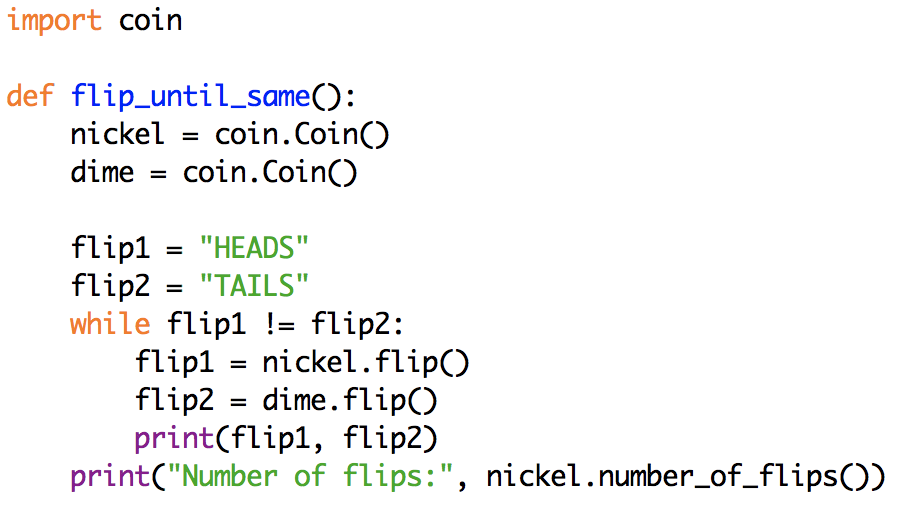 9
Card game simulations
suppose we wanted to simulate card games
e.g., Game of War, solitaire, poker, …

we need to model individual cards, decks of cards, …
we could do so with built-in structures
e.g., could represent a card as a string: "2C"  "9H"   "QS"   "AD"
e.g., could represent a deck as a list of such strings: ["AS", "KS", "QS", …, "2C"]
would need to remember the details (rank before suit, top of deck is end, …)
common tasks would result in duplicated code (e.g., dealing from the deck)
better solution: define classes that capture their data + behaviors

Card class
fields: rank, suit
methods: get_rank, get_suit, …
Deck_of_cards class
fields: list of cards
methods: shuffle, deal_card, add_card, num_cards, …
10
Card class
a Card object will have two fields: rank and suit
__init__ has two inputs (in addition to self)
when you create a Card object, must specify the rank and suit
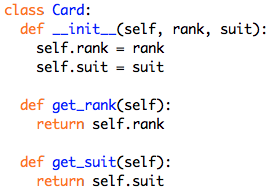 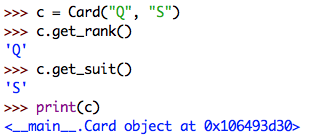 note: by default, printing an object just prints info about that object

not very useful!
11
__str__ method
if you want to naturally print an object of a class,
define a __str__ method that returns the string representation of that object
this method is automatically called when printing an object
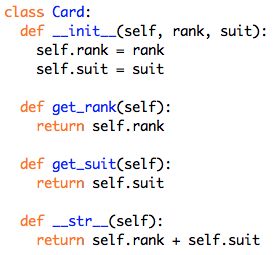 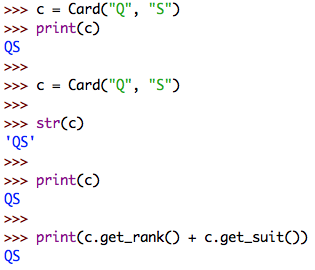 12
Object comparisons
by default, == and != are defined for objects
X == Y if and only if X and Y are the same object










not incredibly useful – we would like to define when two objects are equal
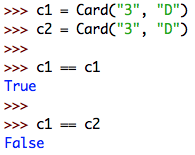 13
__eq__ method
can define the __eq__ method that has another object as input
returns True if this object and the other are equal, else False
this method is used when you use == to compare objects
note: X != Y is automatically inferred as  not (X == Y)
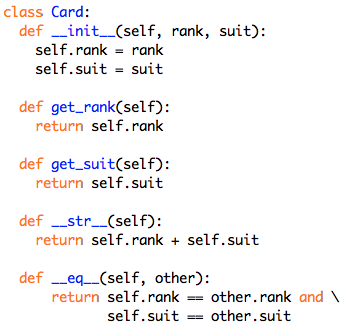 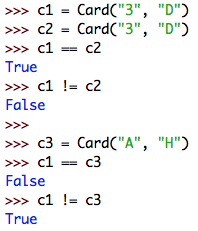 14
Other comparisons
can similarly define__lt__ and __le__ methods
used for < and <=;  all other comparisons are inferred from these
constants specify the order of the ranks & suits
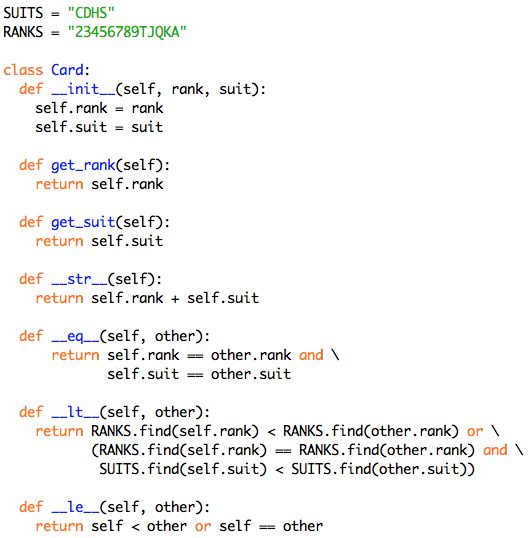 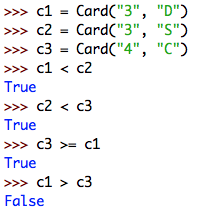 15
Deck of cards
for most games, we really want to model a deck of cards
by default, a deck of cards is initialized to represent a list of 52 cards (in order)

[2C, 3C, 4C, 5C, …, KS, AS]

want to be able to: 
shuffle the deck (randomly rearrange the cards)
deal a card (remove it from the "top")
add a card (insert it on the "bottom")
determine the number of cards remaining in the deck
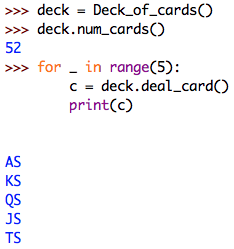 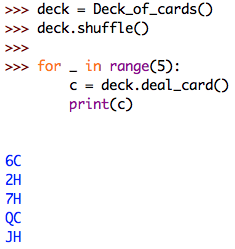 16
Deck_of_cards class
initializing the 52 card deck seems like a complex task 
a list comprehension makes it EASY!

we want a list of Card objects, 
	so the expression in the comprehension is Card(r,s)
we want the values for s to range over the SUITS ("CHDS") and the values for r to range over the RANKS ("23456789TJQKA")

QUESTION: same as [Card(r,s) for r in RANKS for s in SUITS] ?
17
Comprehending the comprehension
cards = [Card(r,s) for s in SUITS for r in RANKS]

is equivalent to		cards = []
				for s in SUITS:
				    for r in RANKS:
				        cards += [Card(r, s)]

which builds  [2C, 3C, 4C, 5C, …, TS, JS, QS, KS, AS]
cards = [Card(r,s) for r in RANKS for s in SUITS]

would reverse the order of the loops	

and build [2C, 2D, 2H, 2S, 3C, 3D, …, AC, AD, AH, AS]
18
Printing a deck
to convert to a string (e.g., for printing), it is tempting to just convert the list of cards field to a string and return that
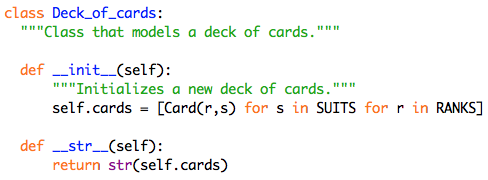 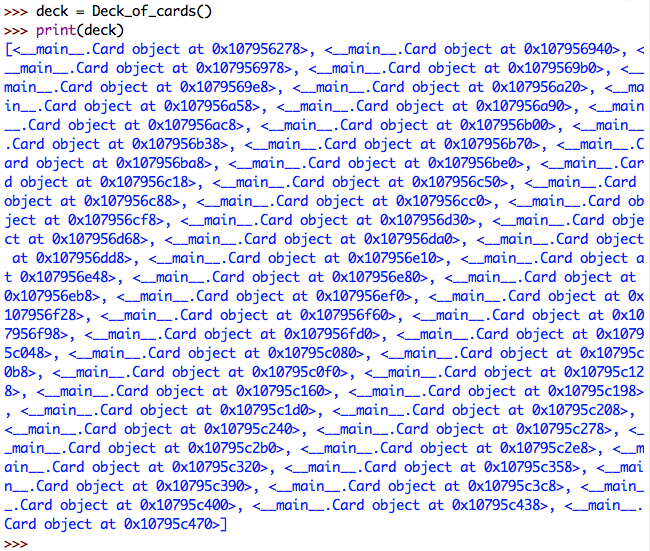 problem: when converting the list to a string, Python does not automatically convert the individual cards into strings

how can we fix this?
19
Printing a deck (cont.)
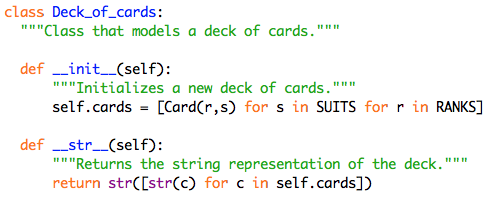 again, can use a list comprehension to make this EASY!

build a list that contains the string representation of each card in self.cards
then, convert that list to a string
20
Deck_of_cards class
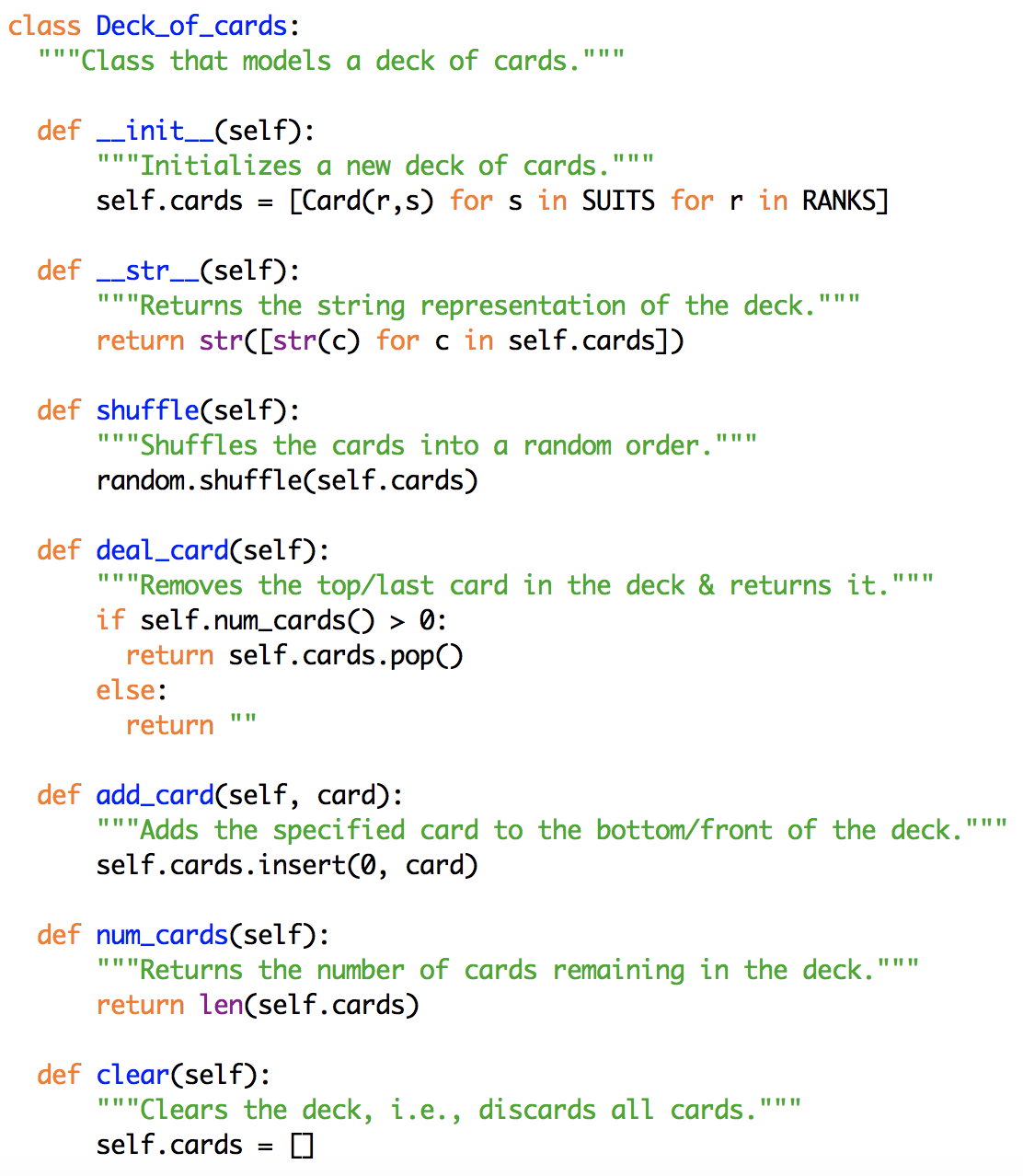 shuffle
the shuffle method from random does this
deal_card
assuming there are cards in the deck, want to remove from the "top" (end of the list)
the list pop method removes and returns the last item
add_card
want to add at the "bottom" (front of the list)
call insert with index 0
num_cards
simply returns the length of the card list
clear
discards all cards
21
Example: is_flush
determine if a hand (list) of cards are all of the same suit
there are a number of way to approach this
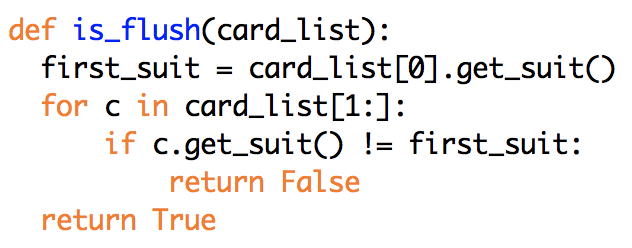 assume the Card and Deck_of_cards classes are defined in cards.py

is_flush is in a different module
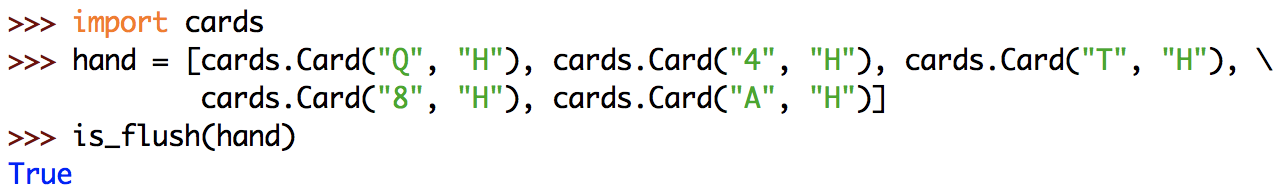 QUESTION: will this function work if the card list doesn't contain 5 cards?
22
Example: is_flush (cont.)
to be safe, add a check for an empty list
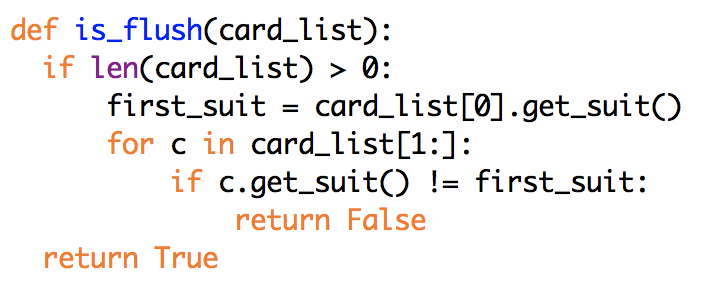 QUESTION: what are your odds of being dealt a flush?
for a 5-card hand:
1 * (12/51) * (11/50) * (10/49) * (9/48) = 0.00198 = .198%

for a 3-card hand
1 * (12/51) * (11/50) = 0.05176 = 5.176%
23
Experimental verification
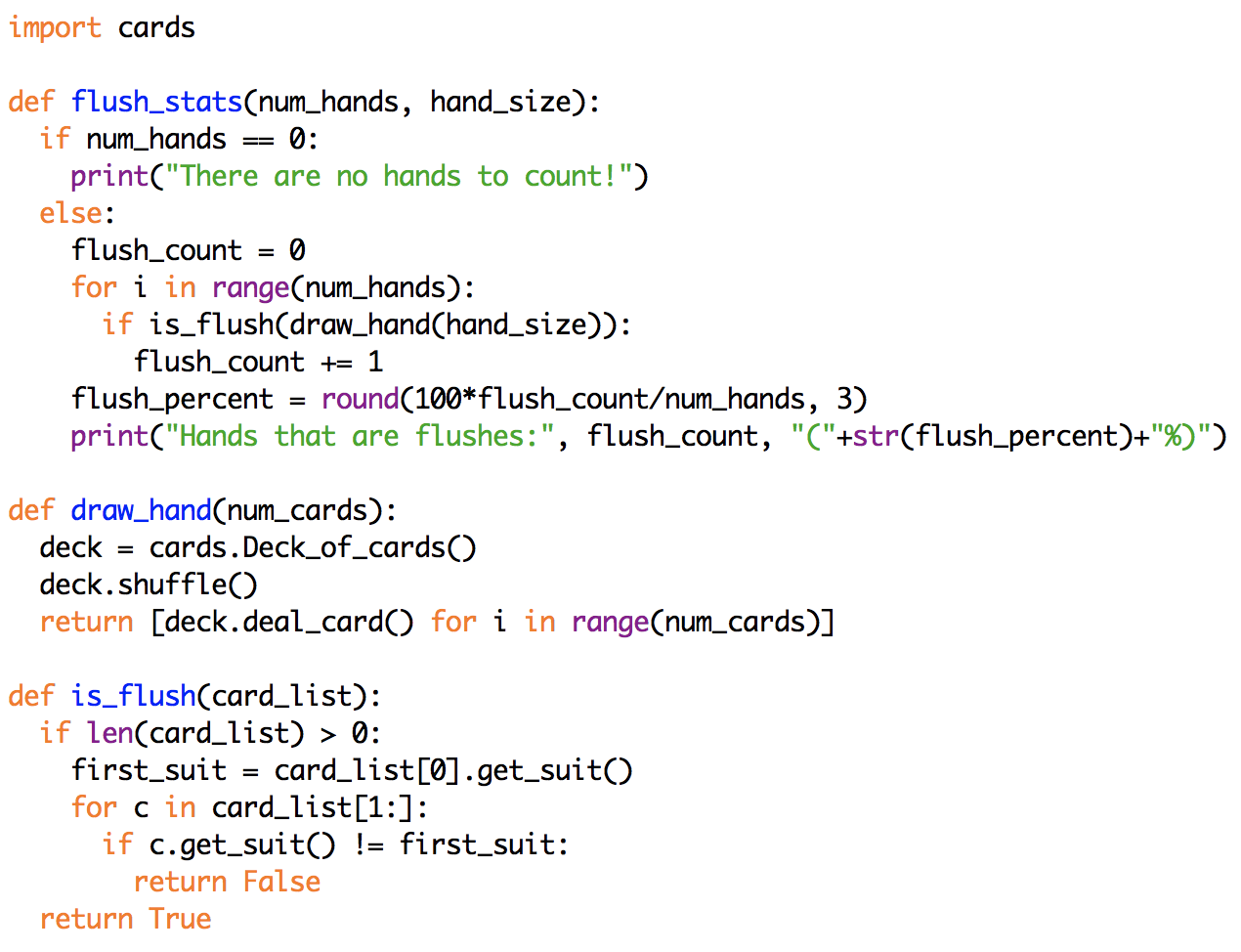 note: it simplifies the main loop to have separate functions to generate the hand, check for flush
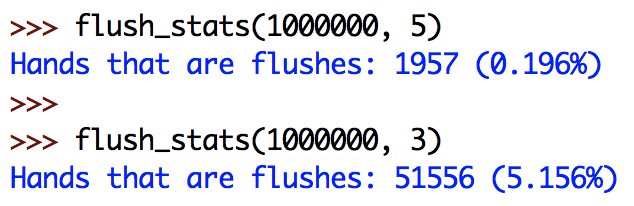 24
Game of War
suppose we wanted to model the "game of war" card game
shuffle and split a deck of cards among two players
repeatedly, each player deals a card
higher card (by rank only) wins, that player adds both cards to his/her deck
if there is a tie, a war ensues
each player deals three cards and the last cards are compared
winner adds all cards to his/her deck (repeat if another tie)
game ends when a player runs out of cards

how do we design, code & debug a solution?
first step: object-oriented design
identify the physical objects involved and build software models
we have already done this with Card and Deck_of_card classes

next step: divide-and-conquer?
identify the smaller tasks, implement & test code for each task
this has worked fine so far (when problems are modestly sized)
25
Agile development
going straight to coding subtasks does not work as well with large, real-world problems
can be too much complexity
waiting until you have a complete design before coding is not practical
in the real world, customers want to see working code, provide feedback


the predominant development process in commercial software engineering is agile development

agile development takes a high-level (usually OO) design and builds a series of incremental prototypes
simplify the problem, get a working prototype done quickly
then, can repeatedly augment/revise the prototypes to build toward the complete version
26
Agile approach to the game of war
high-level design
start with a shuffled deck of cards
deal an equal number to each player
while both players have cards
each deals a card
if different ranks, player with higher rank adds both cards (in random order) to the bottom of his/her deck
if same rank, a war ensues
repeatedly deal three cards and compare, until ranks are different (or a player runs out of cards)
player with higher ranked card wins all and adds (in random order) to the bottom of his/her deck
winner is declared when opponent runs out of cards
what are the most complicated parts of this solution?

what can be simplified, then incrementally added back in?
27
Game of war (prototype 1)
assume each player starts with a complete deck of cards
use card comparison (which uses rank & suit)
throw away cards after each comparison
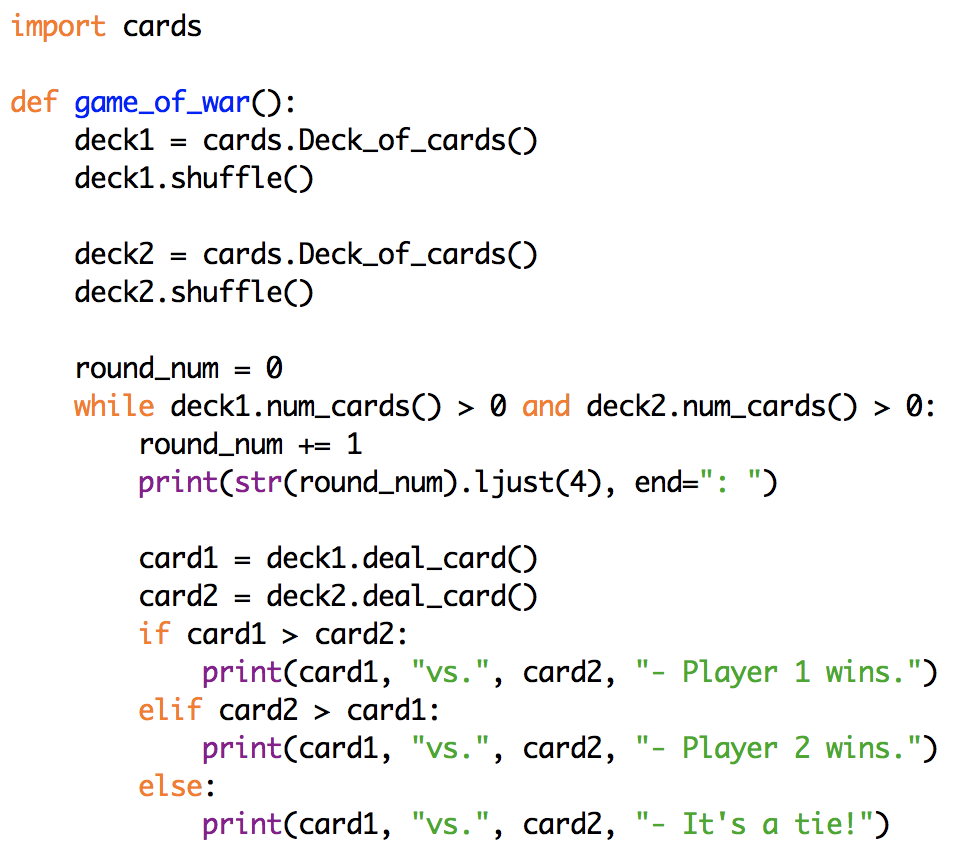 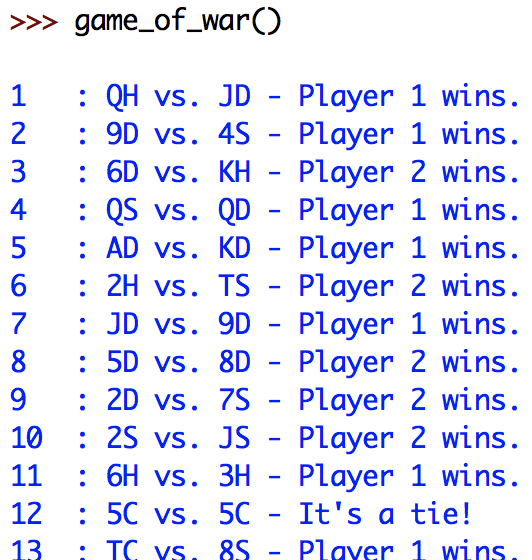 28
Game of war (prototype 2)
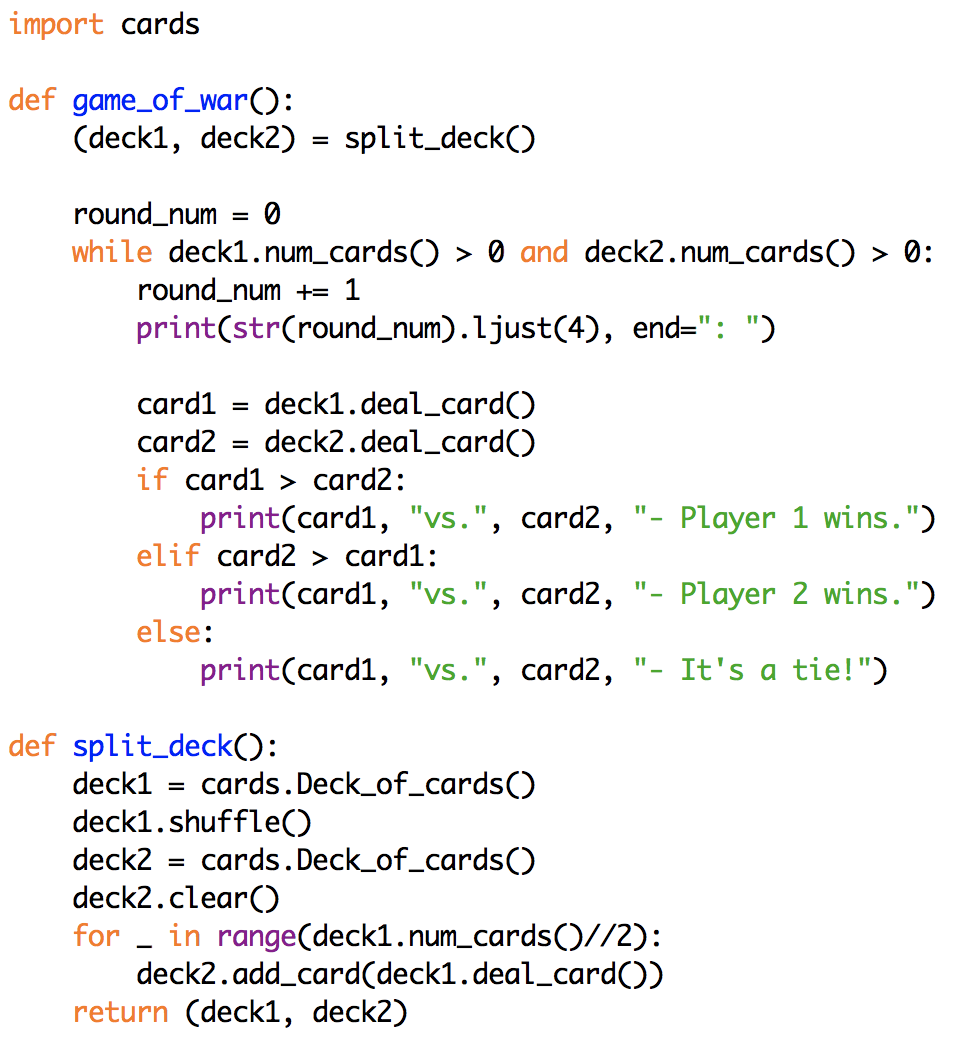 next, modify so that a single deck is split between the players


to keep the main loop simple, can define a separate function for splitting the decks

here, the function returns the pair of decks
29
Game of war (prototype 3)
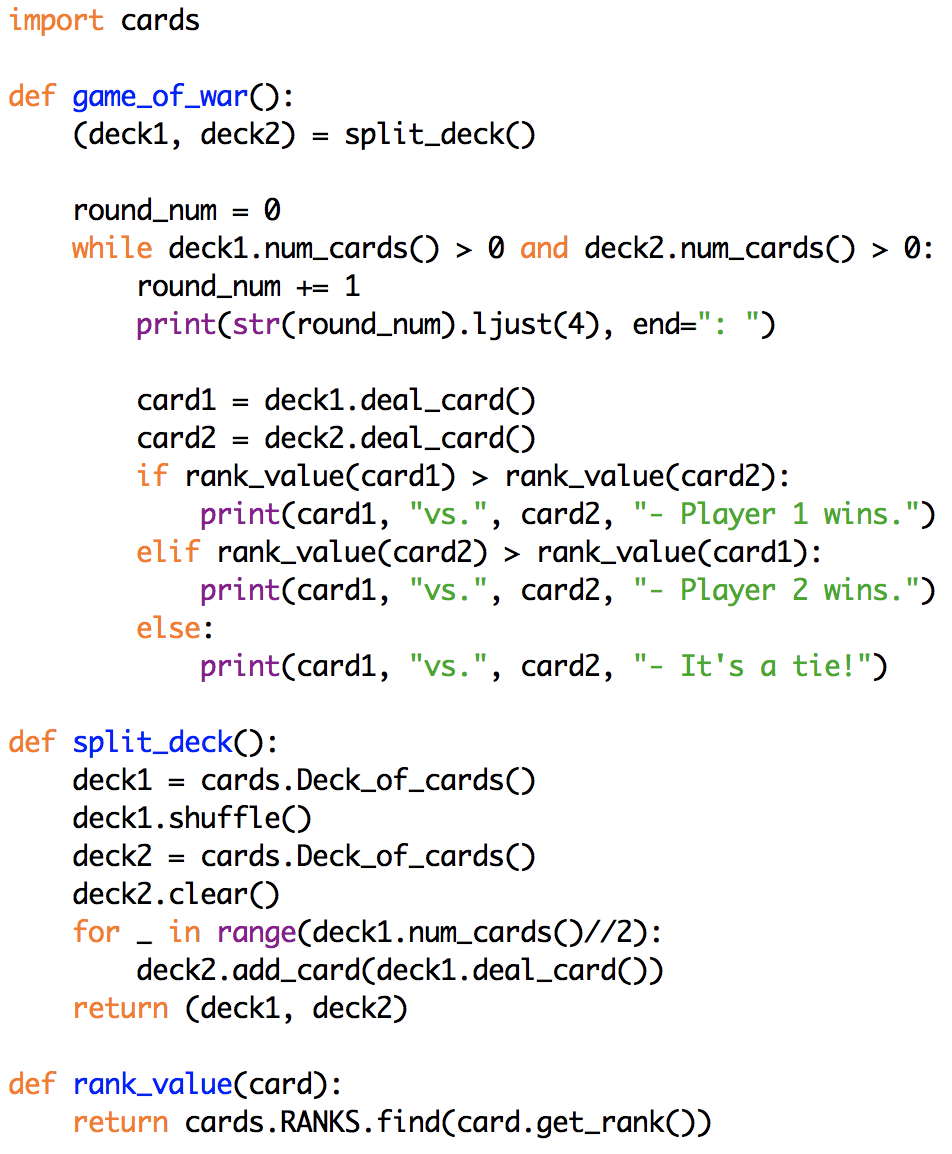 next, modify so that cards with the same rank are ties

again, can define a separate function to perform the comparison

uses the RANKS string from cards.py
if a rank appears later in the RANKS string, then it is higher
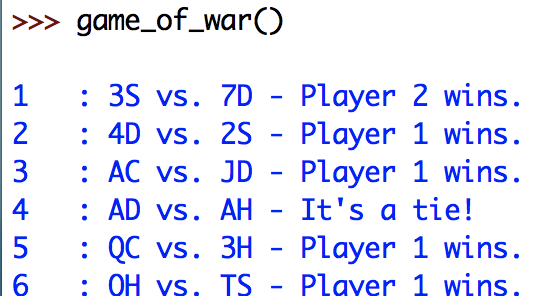 30
Game of war (prototype 4)
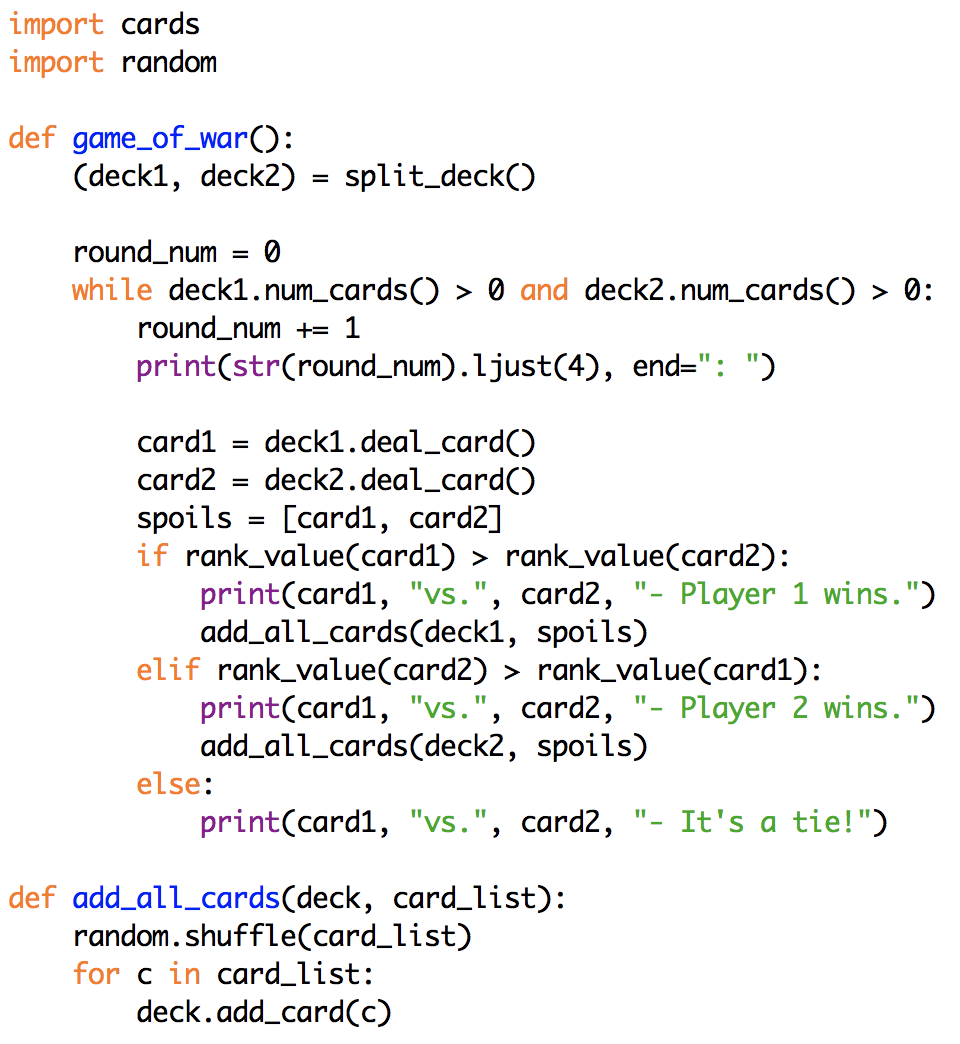 next, modify so that cards are awarded to the winner (still ignoring ties)
note: the card order should be random

again, can define a separate function to keep the main loop simple


note: for brevity, split_deck and rank_value functions are not shown
31
Game of war (final version)
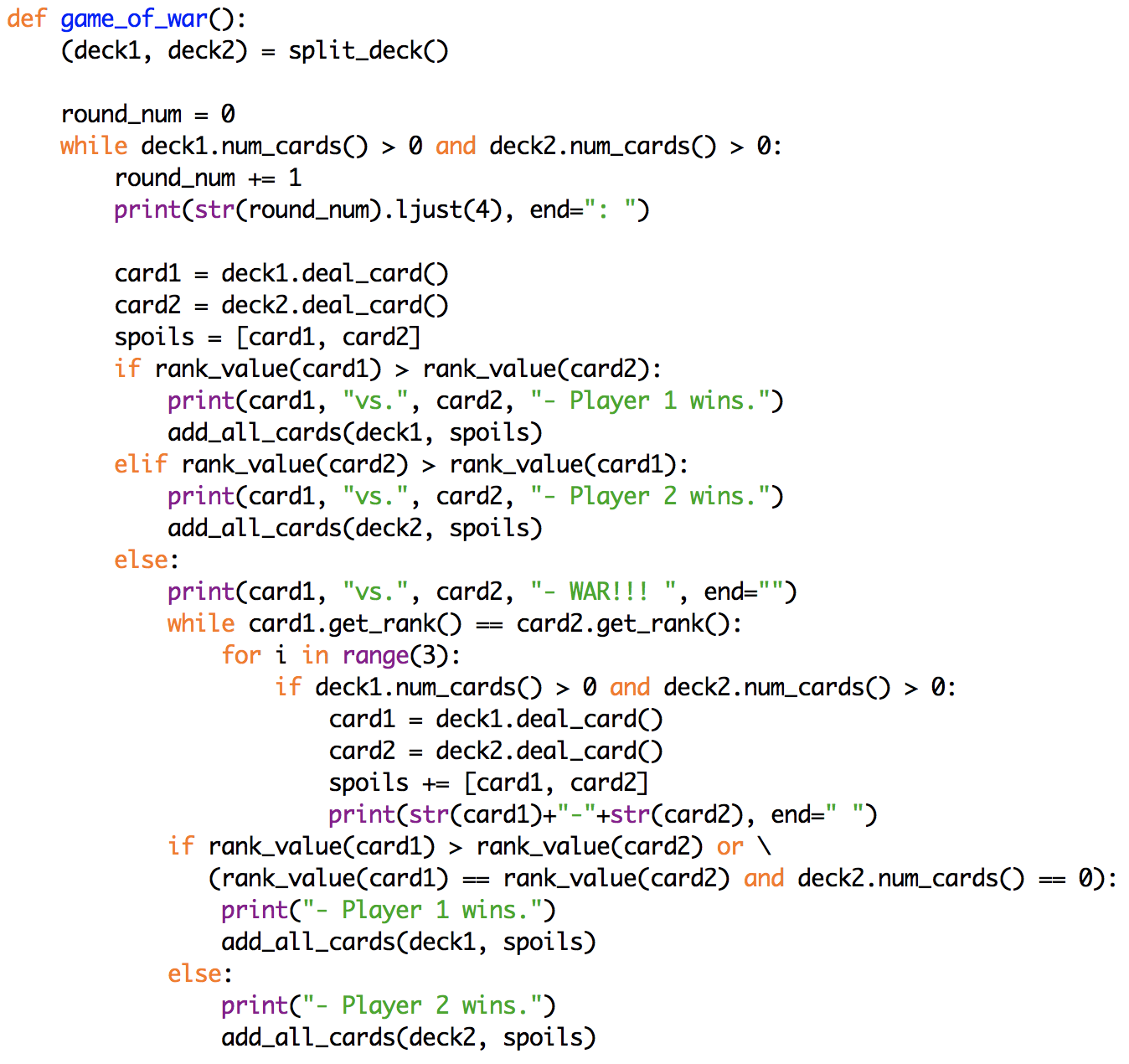 the last step, handling ties, is by far the most complex
how do you display the war?
what if the war ends in a tie?
what if a player runs out of cards in a war?






again, for brevity, supporting functions are not shown
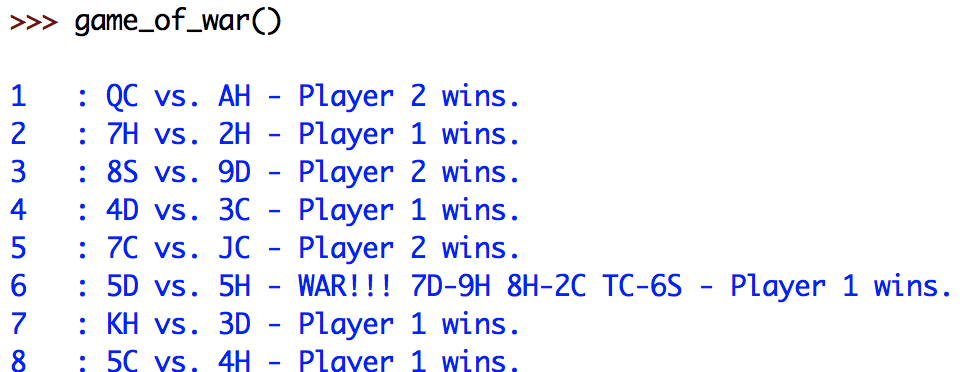 32
Variables & scope
throughout this course, we have used variables to 
store the results of calculations
keep running counts or sums
store values read in from the user or from a file
store inputs to functions (known as parameters)
maintain the internal values of objects (known as fields)


in addition to its value and type, each variable has another attribute associated with it, known as its scope
the scope of a variable is that portion of the code in which that variable exists and can be accessed
33
Global vs. local scope
variables that appear outside of any function are global
their scope is unlimited

variables that appear only in a function (which includes parameters) are local to that function
their scope is limited to the function
attempting to access them outside of their function produces an error
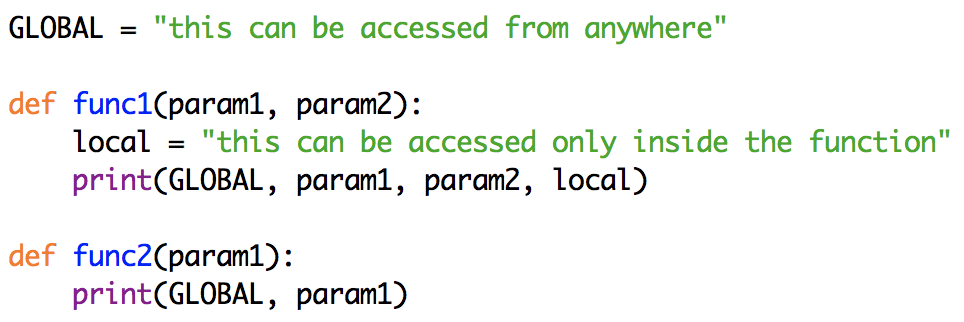 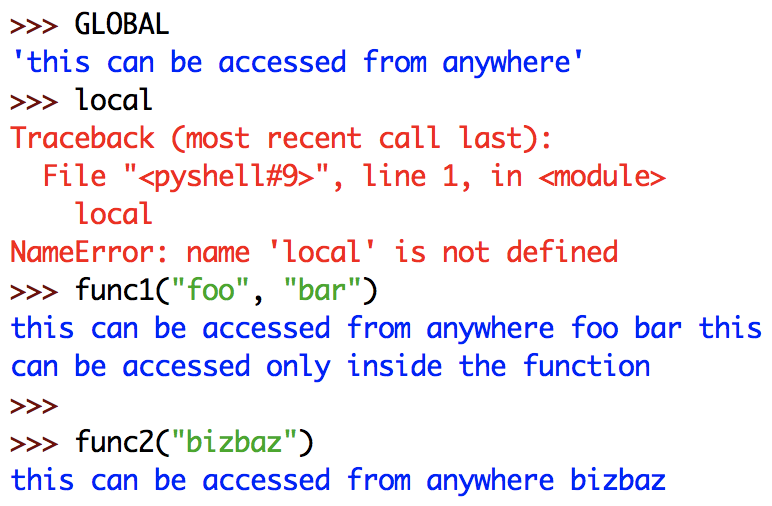 34
Locality
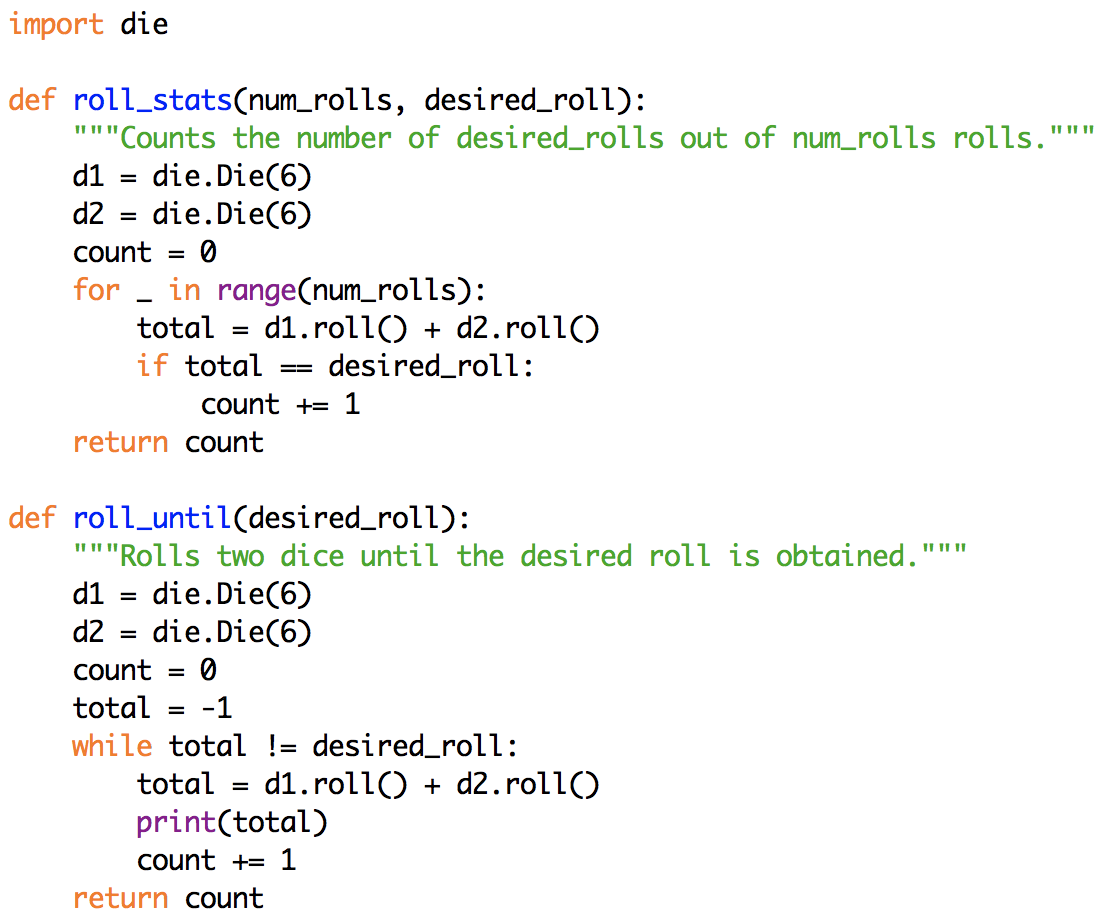 locality simplifies the development of functions
can have local variables with the same name in different functions
each function has its own, distinct variable
35
Fields & scope
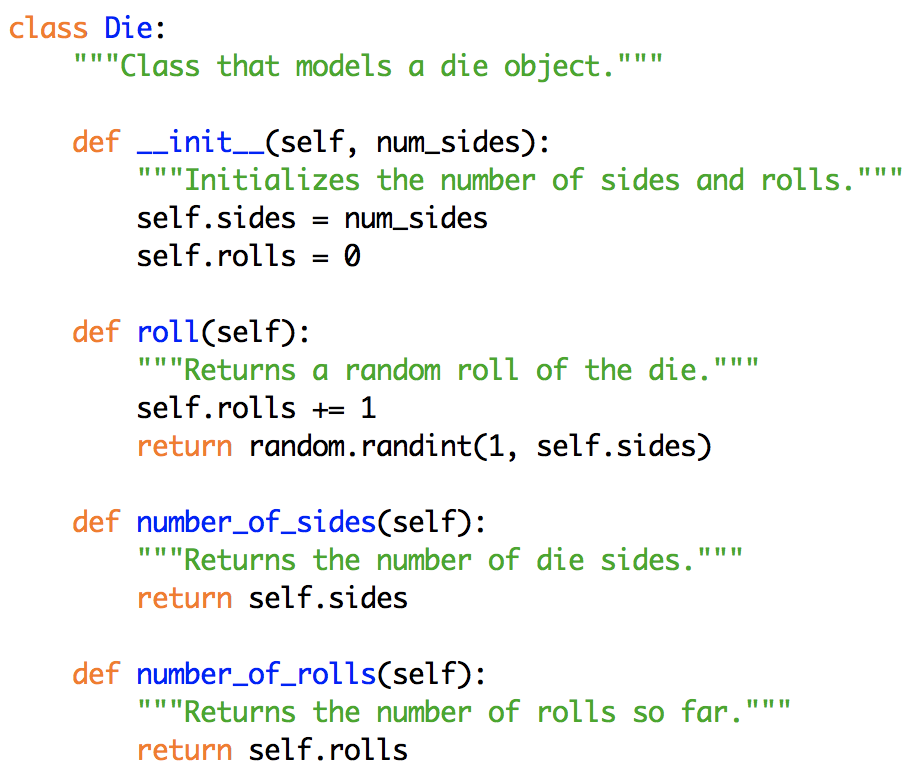 in most languages, the scope of a field is limited to within the object
this protects the integrity of fields - can only access and change them through methods

Python is flawed in this respect
fields are global – can be accessed and even changed outside of the methods
DO NOT EXPLOIT THIS FLAW
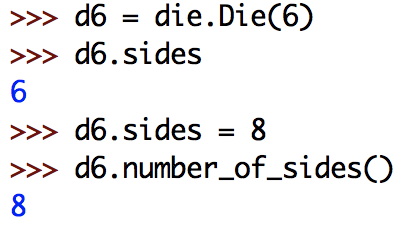 don't' ever do this!

only access/change fields through methods
36
Immutable vs. mutable values
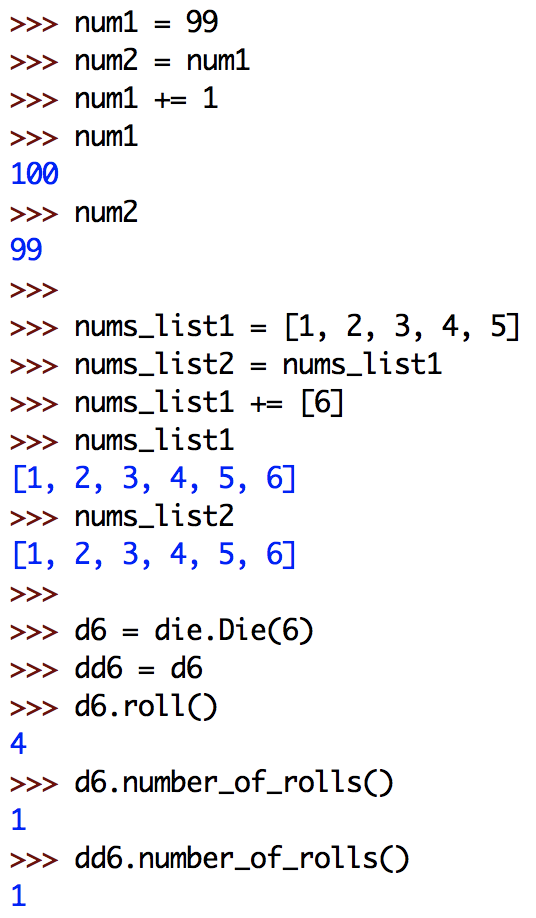 recall that some types in Python are immutable (int, float, bool, str), while others are mutable (list, objects)

you cannot change an immutable value, you can only reassign a variable to a different value
so, if more than one variable refers to the same immutable value, changing one does not affect the others

you can change a mutable value
so, if more than one variable refers to the same mutable value, changing one changes them all
37
Passing immutable values
parameters are local variables
meaning their names exist and can only be accessed within the function
when you pass a value to a function, that value is automatically assigned to the parameter variable

for immutable types (int, float, bool, str)
any changes you make in the function will not affect the outside

e.g., for the call increment(x), x and num both refer to 0. Incrementing num does not change the value of 0, it reassigns num (and only num) to be 1
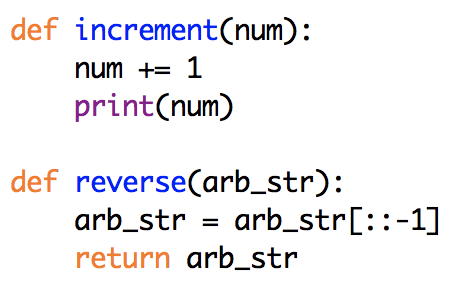 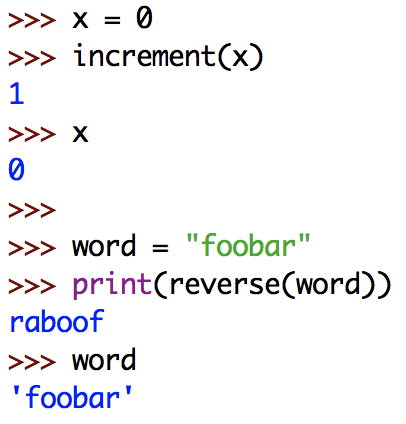 38
Passing mutable values
however, for mutable types (lists, objects), the behavior is quite different
as before, the parameter variable is assigned the passed value

any change you make to a mutable value affects all variable that refer to it

so, if you pass a list to a function and add to or rearrange its contents, those changes will persist
likewise, if you pass an object to a function and call methods that change its fields, those changes will persist
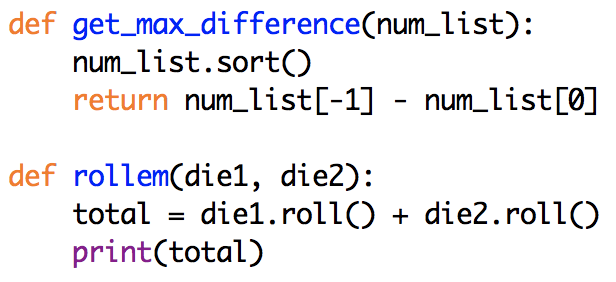 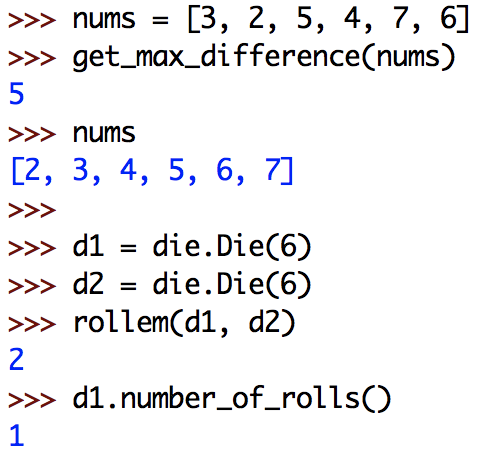 39